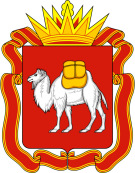 Челябинская область
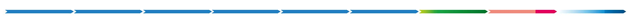 Муниципальное бюджетное общеобразовательное учреждение основная общеобразовательная школа № 9
Презентация проекта по внедрению бережливых технологий в системе образования 
Челябинской области (для  kick off )
Тема проекта «Оптимизация процесса мониторинга посещаемости уроков обучающимися  МБОУ ООШ № 9»
Директор МБОУ ООШ №9
Коробейникова Е.С.
Чебаркуль -2024г.
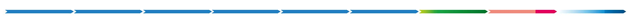 1
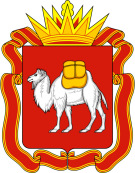 Челябинская область
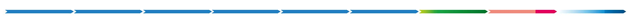 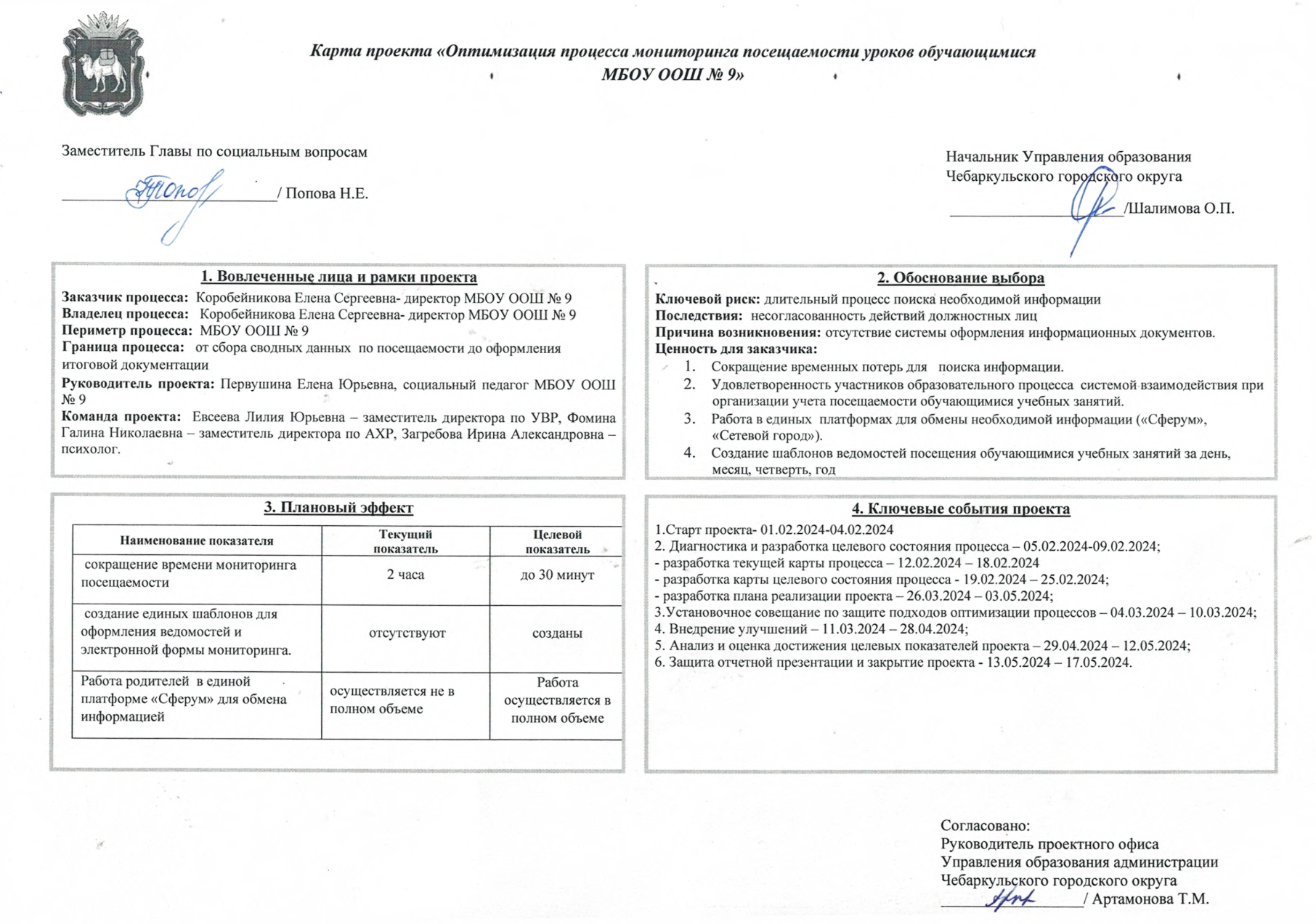 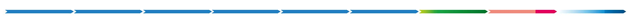 2
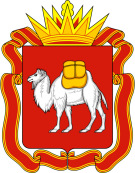 Челябинская область
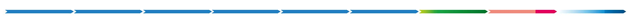 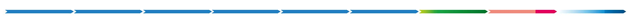 3
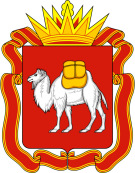 Челябинская область
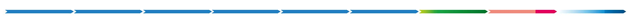 Руководитель и команда проекта
Руководитель проекта: Первушина Елена Юрьевна, социальный педагог МБОУ ООШ № 9 
Команда проекта:  Евсеева Лилия Юрьевна – заместитель директора по учебно- воспитательной работе, 
Фомина Галина Николаевна – заместитель директора по административно –хозяйственной части ,
 Загребова Ирина Александровна – психолог.
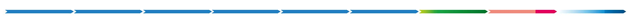 4
стенд
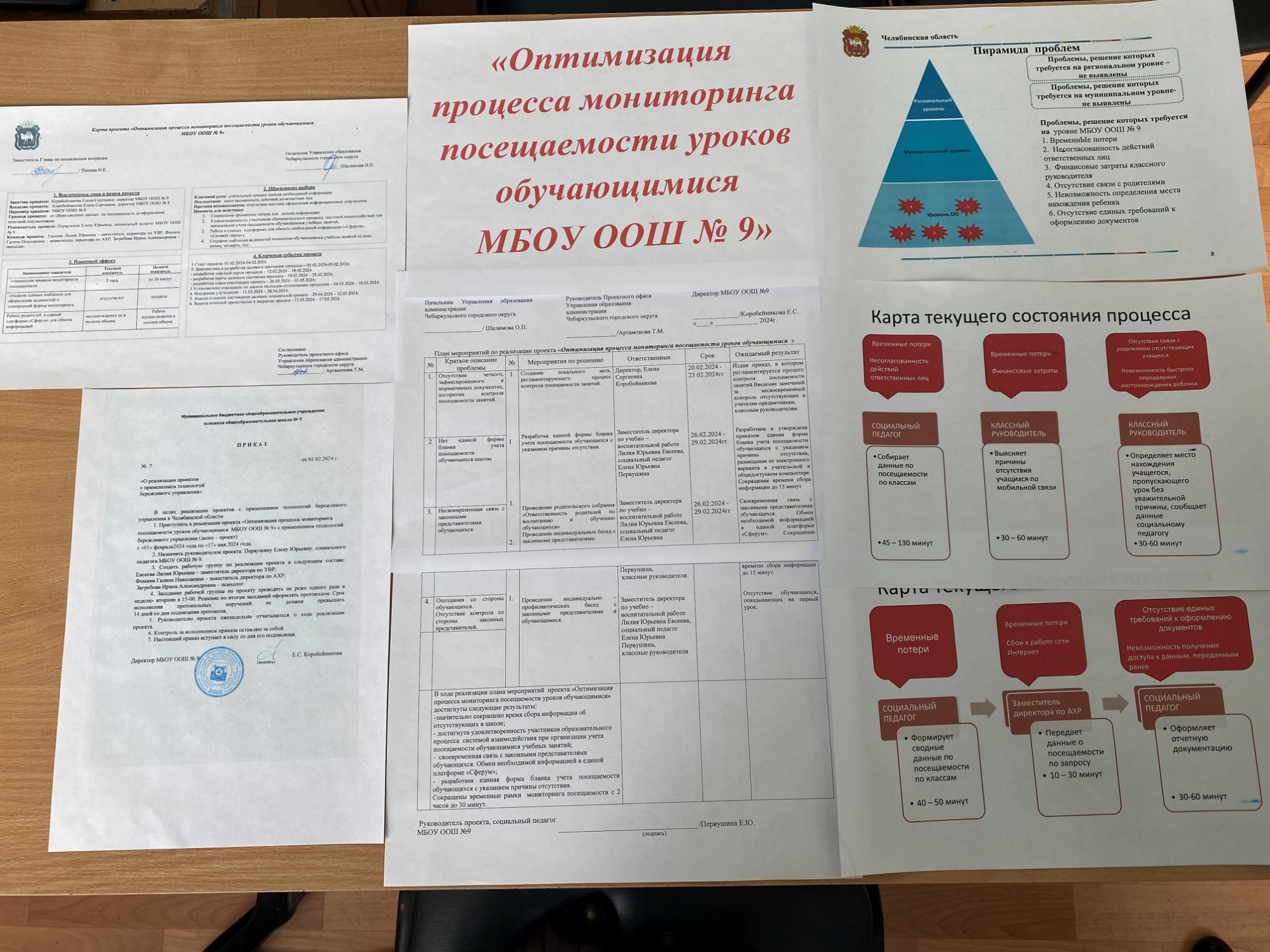 5
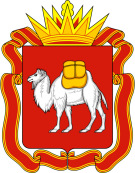 Челябинская область
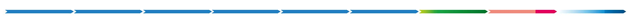 Карта текущего состояния процесса проекта «Оптимизация процесса мониторинга посещаемости уроков обучающимися  МБОУ ООШ № 9»
»
ШАГ 3
3
1
4
ШАГ 2
ШАГ4
2
ШАГ 1
ВХОД
ПРОБЛЕМЫ:
ВЫХОД
Время протекания процесса 60 -120 мин.
6
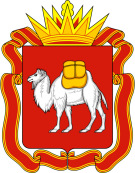 Челябинская область
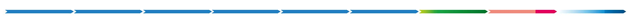 Анализ проблем
7
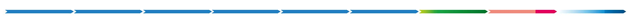 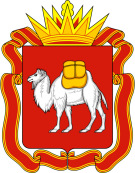 Челябинская область
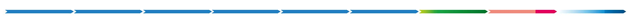 Пирамида  проблем
Проблемы, решение которых требуется решить на региональном уровне – не выявлены
Проблемы, решение которых требуется решить на муниципальном уровне- не выявлены
Проблемы, решение которых требуется решить на  уровне МБОУ ООШ № 9

1.Отсутствие четкого, зафиксированного в нормативных документах, алгоритма контроля посещаемости занятий
2. Несвоевременная связь с законными представителями обучающихся
3. Опоздания со стороны обучающихся. 
4. Нет единой формы бланка учета посещаемости обучающихся школы
4
5
1
2
3
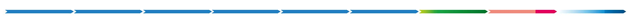 8
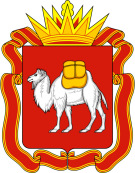 Челябинская область
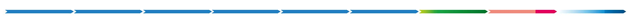 Карта целевого состояния процесса проекта «Оптимизация процесса мониторинга посещаемости уроков обучающимися  МБОУ ООШ № 9»
2
ШАГ 3
4
ШАГ 2
ШАГ4
ШАГ 1
1
3
ВХОД
ПРЕДЛОЖЕНИЯ ПО УЛУЧШЕНИЮ:
ВЫХОД
Время протекания процесса 30 мин.
9
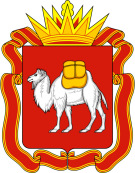 Челябинская область
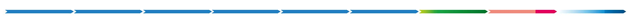 План реализации проекта
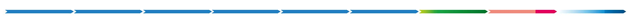 10